Задача 1
«Движение тела, брошенного вверх»
Через сколько секунд тело, брошенное вертикально вверх со скоростью 20 м/с, будет на высоте 15 м от точки бросания?
Дано:  V0 = 20 м/с,
              g     10 м/с2,
              h = 15 м.

               t - ?
Решение: 
Уравнение движения в проекции на ось Оу :

h= V0 t  -          , 

          -  V0 t  +  h  =  0.

Подставим числовые данные:
20
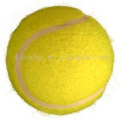 15
10
5
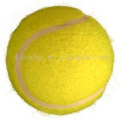 0
Ответ:
Оба корня действительные . Это значит, что тело на высоте 15 м будет находится дважды: через 1с, двигаясь вверх и через 3с двигаясь  вниз.
«Выезд из  затруднительного положения»
Задача 2
Если застрявший на грязной дороге автомобиль тросом привязать к дереву или столбу у дороги и  туго натянуть трос, то, действуя на середину троса можно вытащить автомобиль.  Почему?
Решение: Разложим силу F на две составляющие F1 и F2. Видим, что сила F2, вытягивающая автомобиль гораздо больше приложенной силы F.
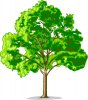 Рассмотрим конкретный пример:
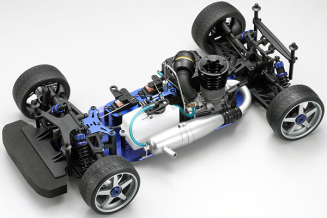 Пусть F= 400Н,
            l = 2 м (полвина длины троса),
            h = 0,1 (прогиб троса).
Тогда из подобия треугольников:
!
«Вес и  масса»
Задача 3
На шнуре висит груз массой m. Груз отводят до точки подвеса. Чему будет равен вес груза, когда он вернется в начальную точку?
Решение:
l
Для точки В:
l
В
По закону сохранения энергии:
                 в точке А                          в точке В
Подставим уравнение (4) в уравнение (2)
!
Ответ:
Вес утроится